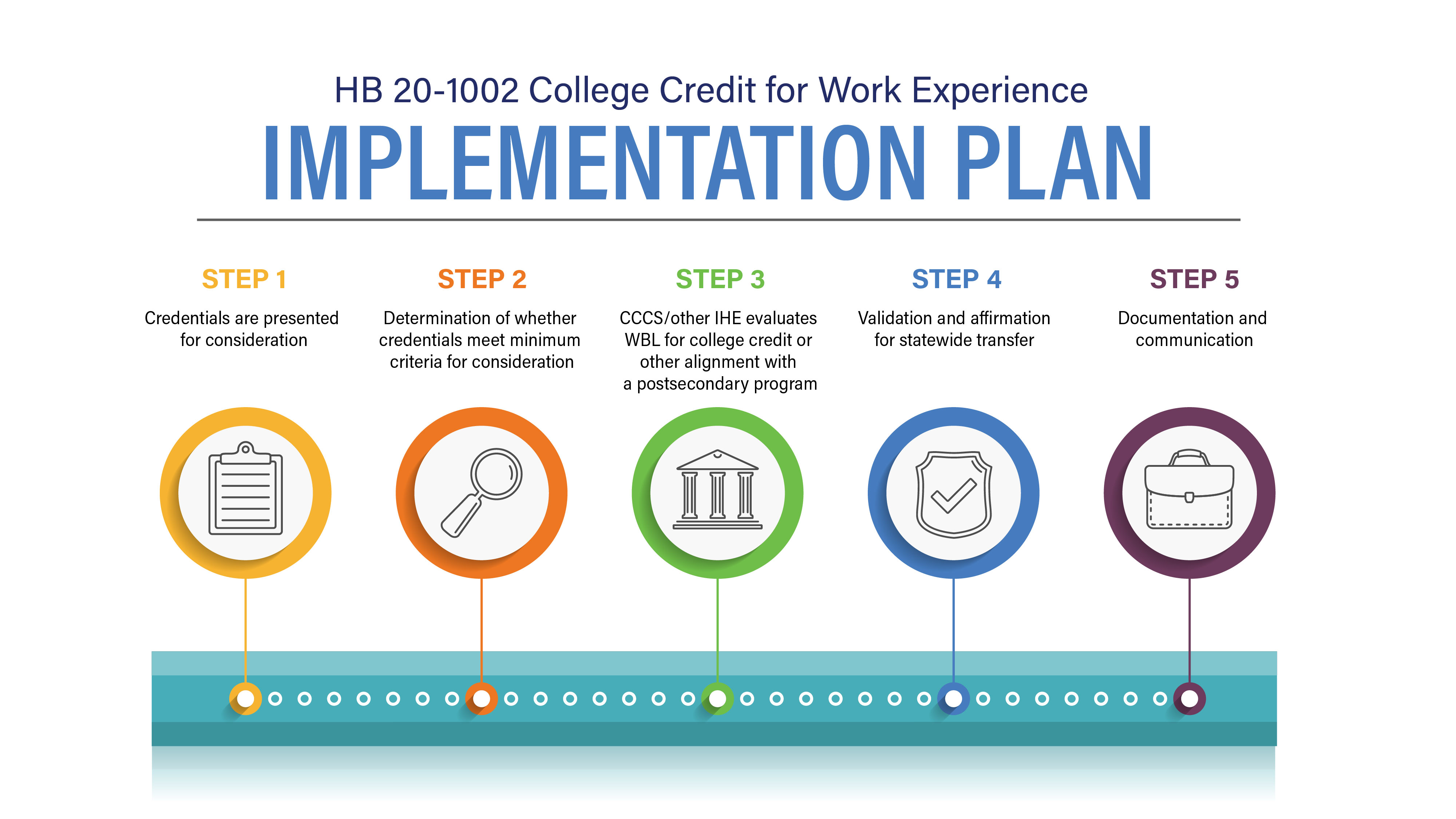 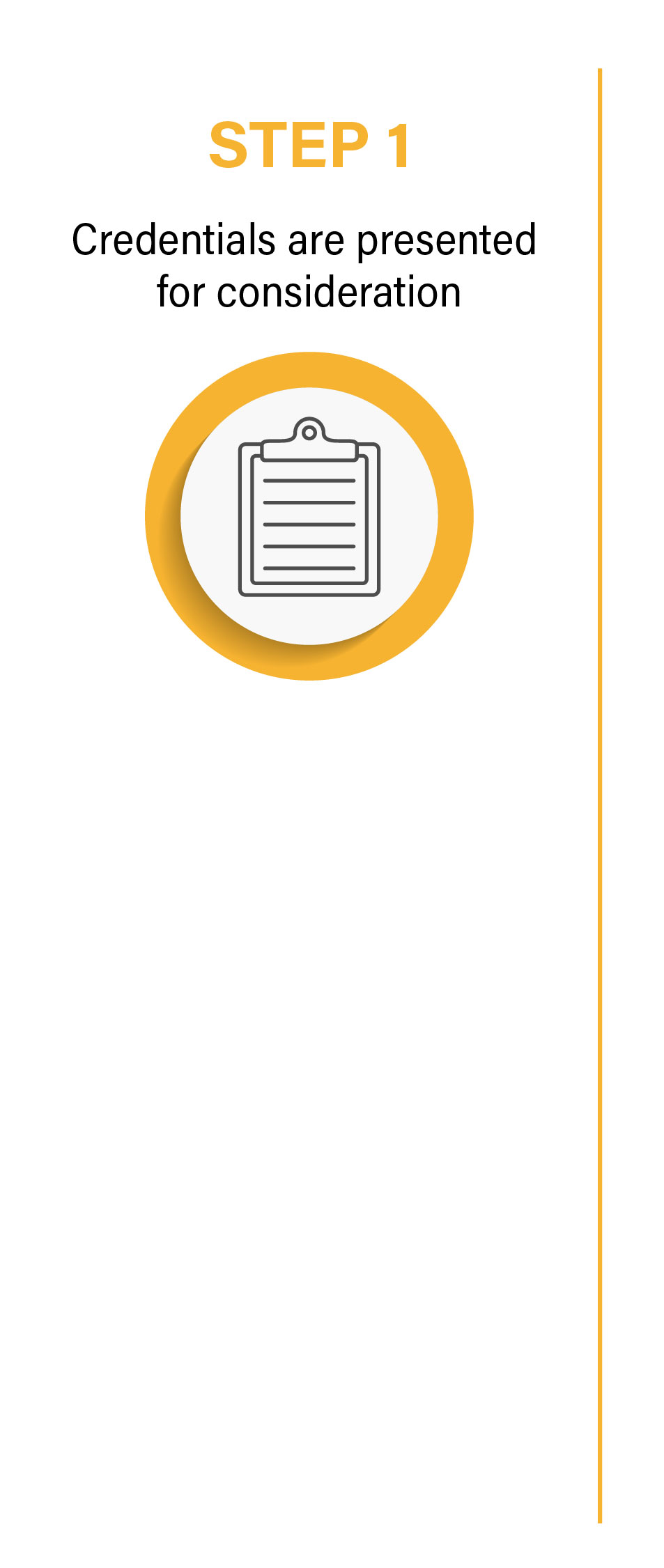 Credentials are presented for consideration FROM any of these interested parties:
Credential holders (current or potential student)
Credential providers (industry group/trade association; training organization)
Credential reviewer/employer (e.g., individual business/company)
Credential promoter/supporter (government entity such as CDE or state apprenticeship agency)
Other interested party (e.g., faculty in a specific academic program)
CDHE (credentials identified in consultation with GE Council as having high potential for alignment with transfer frameworks; these may be referred directly to CCCS or addressed in batches at a Fac2Fac-type conference)
 
Credentials are presented for consideration TO any of these entities:
For students, presentation is made to the institution where they are enrolled or have been accepted for admission. 
For parties other than students, submission in made either to CDHE (through a to-be-created portal or intake form) or to the Colorado Community College System.
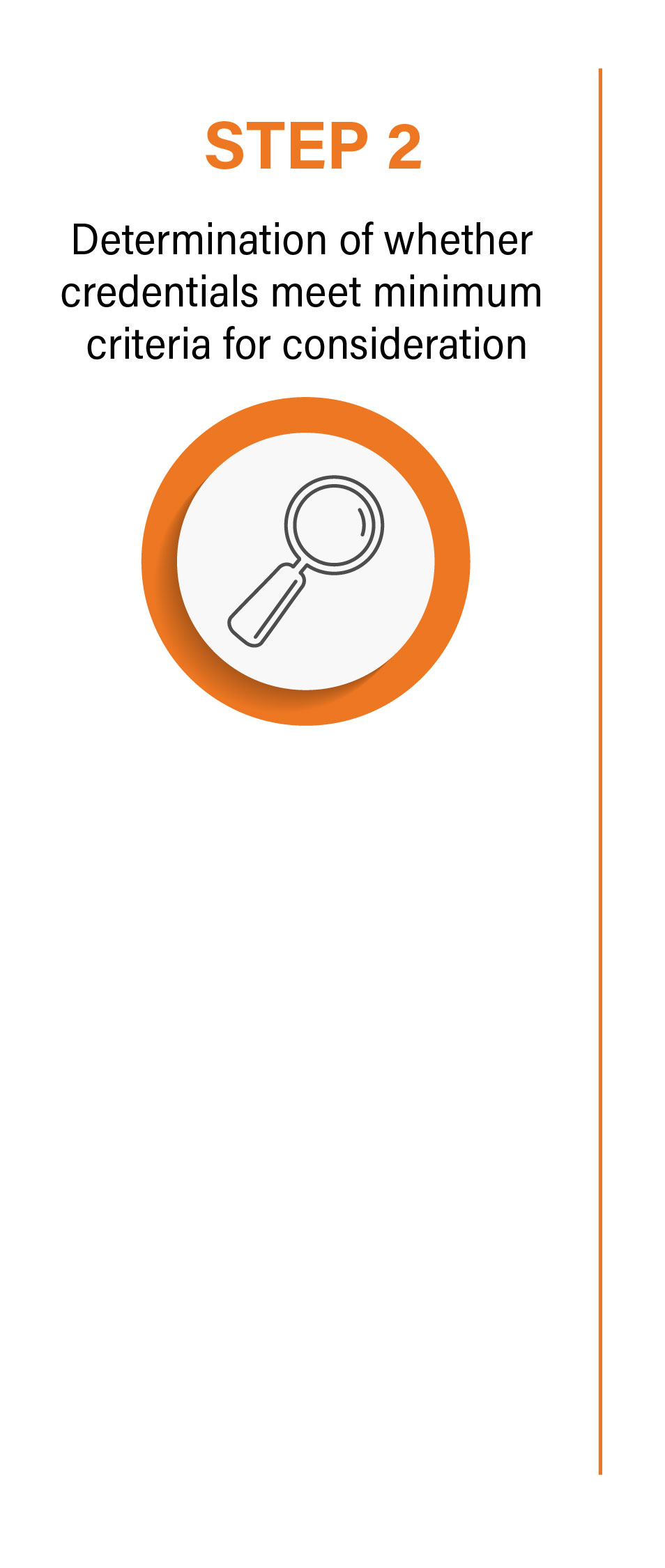 For credentials presented to CDHE, presenter will complete a to-be-developed portal/intake form that will outline criteria and include a checklist to be completed by credential presenters (not applicable to students)
Criteria may include alignment with National Skills Coalition criteria on quality non-degree credentials for consideration for evaluation:
Is the credential aligned to an occupation on a regional or statewide list of in-demand or critical occupations (using the Colorado Talent Pipeline Report as a resource); if YES:
The Department may use criteria for prioritizing which credentials are evaluated and in what order the evaluations will occur, including whether the credential meets 2 out of the following 4 criteria:
Provider is accredited or credential is recognized by an accrediting body
Credential has the potential to stack into an existing degree or certificate program
Credential is traceable to competencies (valid) or to the provider (verified) 
Credential has potential for portability
Credential providers will be encouraged to register with the ETPL (Eligible Training Provider List); in the future this may be required for consideration
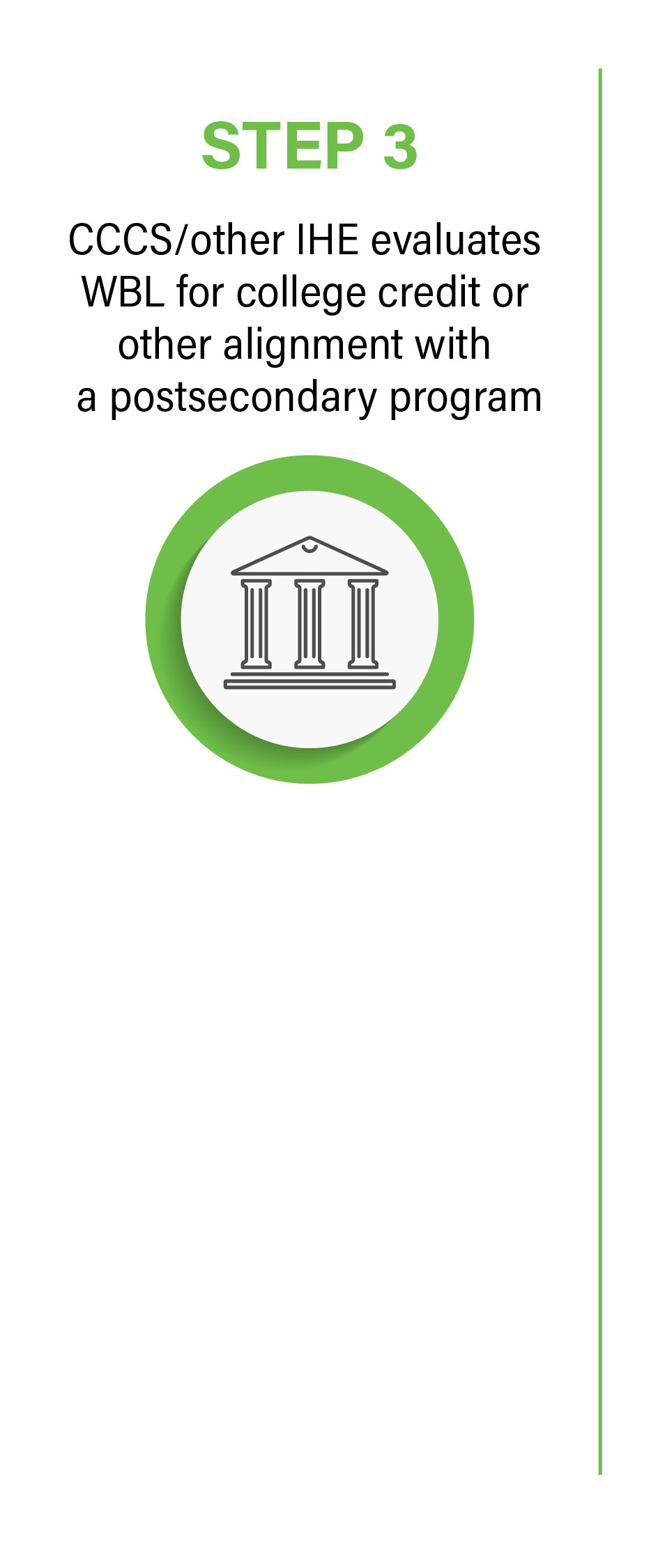 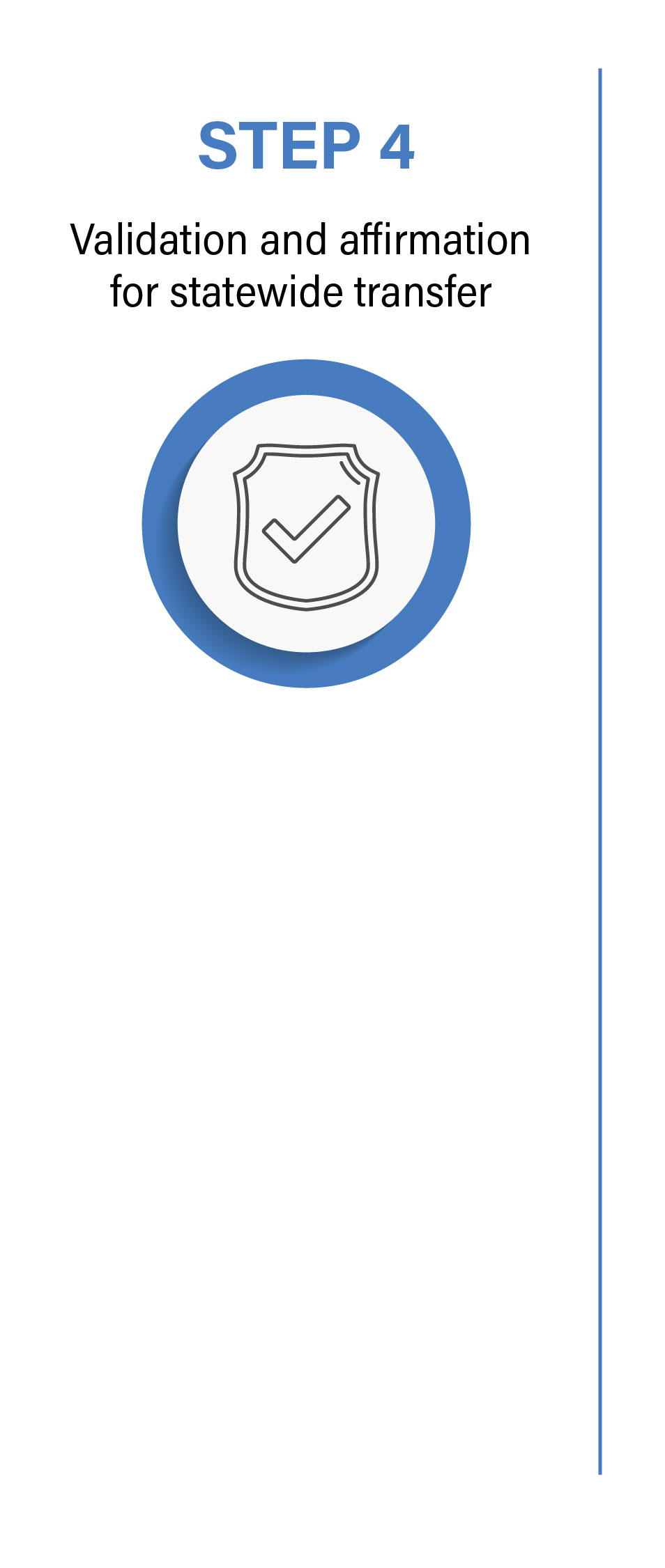 If STEP 3 results in (a) or (b):
CCCS/other IHE submits proposal to CDHE using form to be created (similar to proposals to add institutional courses to GT Pathways); CDHE reviews and brings proposal to GE Council
For GT Pathways recommendations, CDHE convenes statewide faculty as needed to review proposals and make recommendations to GE Council regarding GT Pathways alignment
For recommendation of alignment with courses in statewide transfer agreements, GE Council reviews CCCS recommendations and determines the scope of faculty consultation required (e.g., statewide faculty convening, consultation with discipline chairs)
GE Council reviews faculty recommendations and advises CDHE on alignment of credentials with GT Pathways or equivalencies with individual courses in a statewide transfer agreement
Equivalencies and statewide transferability will be valid for three years, at which point they would need to be re-evaluated
In the event a course in a statewide transfer agreement is revised—or a GT Pathways category is revised–any associated equivalencies will need to be re-evaluated
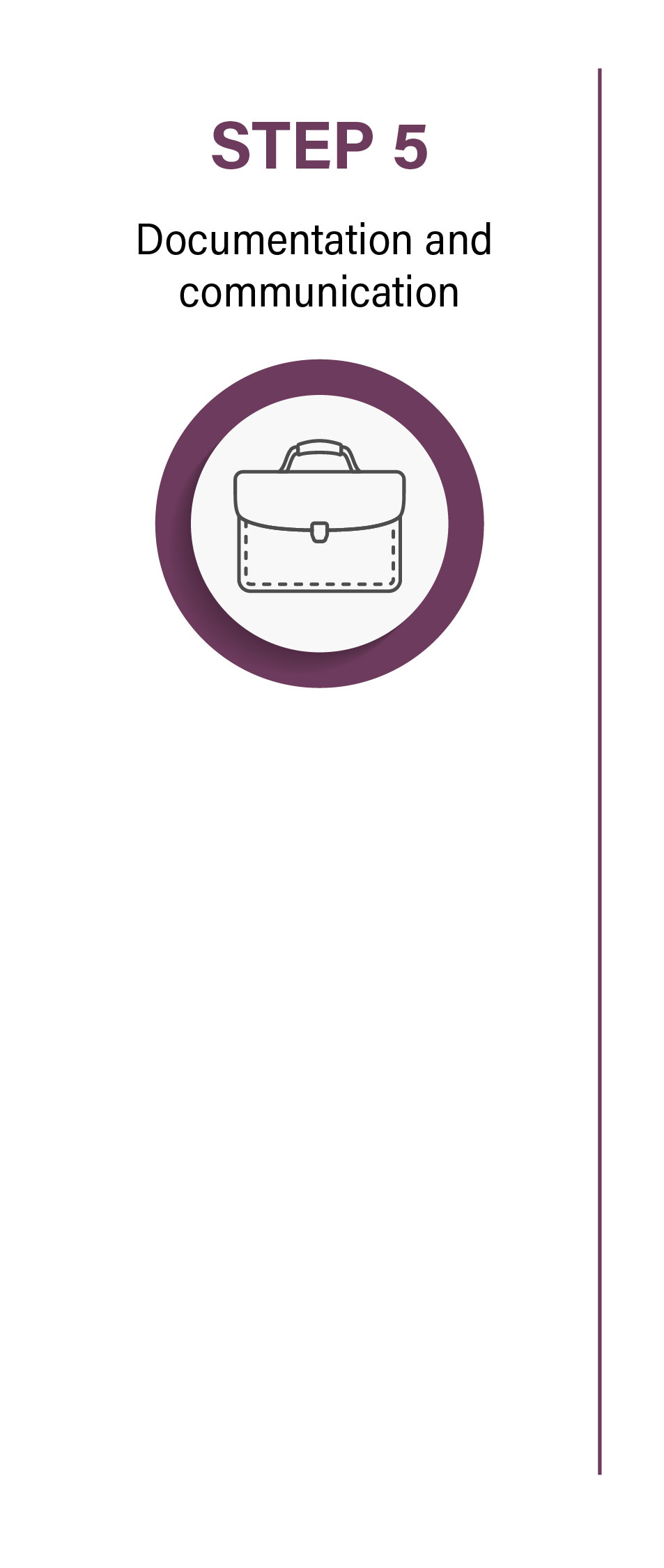 For GT Pathways: CDHE adds equivalency to crosswalk included on its webpage where other credit-for-prior-learning crosswalks are posted
For STAAs: CDHE updates STAA document to indicate credit-for-prior-learning opportunities for individual courses
For course equivalencies that are not part of statewide transfer frameworks: CCCS or other IHEs update their own websites/crosswalks and communicate internally and externally
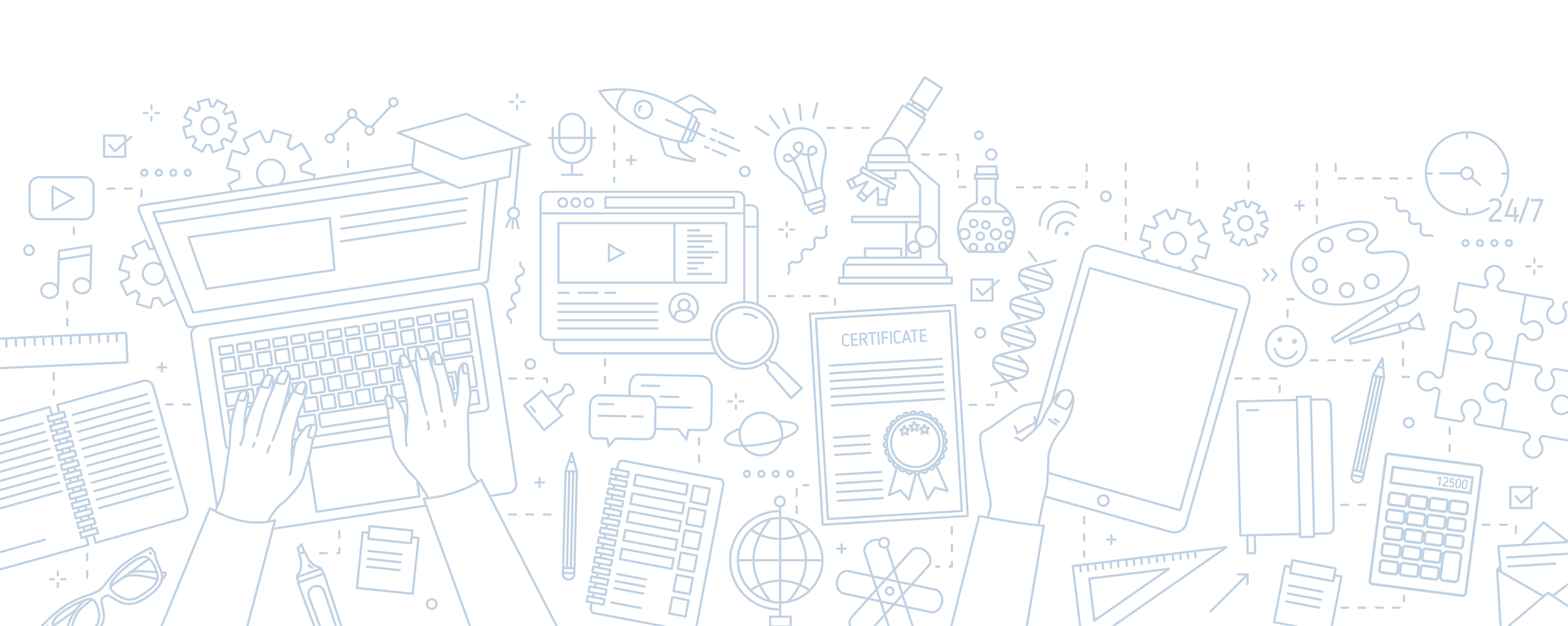